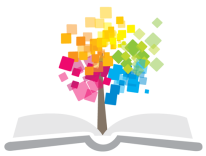 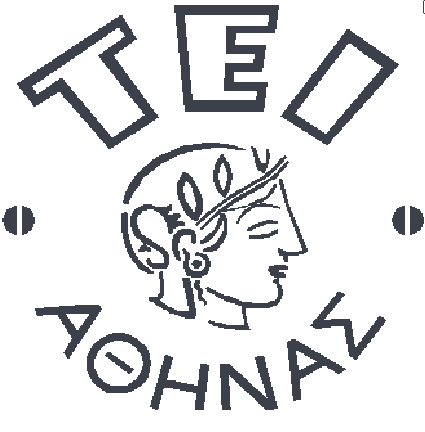 Ανοικτά Ακαδημαϊκά Μαθήματα στο ΤΕΙ Αθήνας
Διαχείριση παραγωγής εντύπου υλικού
Ενότητα 6: Οργάνωση παραγωγής
Δρ. Αναστάσιος Ε. Πολίτης, Επίκουρος Καθηγητής
Τεχνολογία Γραφικών Τεχνών
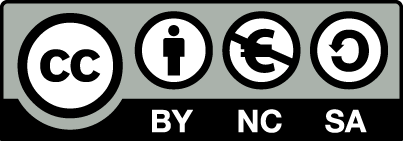 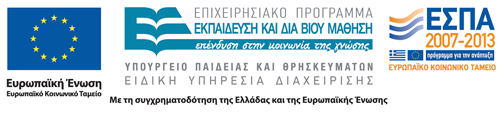 Προσδιορισμός δεδομένων και προδιαγραφών παραγωγής της κάθε εργασίας
Τίτλος εντύπου.
Είδος εντύπου.
Τελικές διαστάσεις εντύπου.
Αριθμός σελίδων.
Αριθμός αντιτύπων (Tιράζ).
Χρώματα εκτύπωσης.
Είδος & ποιότητα χαρτιού.
Μέθοδος εκτύπωσης.
Περατώσεις - Μέθοδος βιβλιοδεσίας - Ειδικές επεξεργασίες.
1
Εργασίες στο πλαίσιο της οργάνωσης παραγωγής 1/2
Οι εργασίες που παρουσιάζονται κατωτέρω πραγματοποιούνται στο πλαίσιο της οργάνωσης παραγωγής:
Παραλαβή των προς εκτέλεση εργασιών.
Παραγγελία - προμήθεια πρώτων υλών και υλικών.
Προσδιορισμός χρόνου παράδοσης (προθεσμία) της τελικής εργασίας ή του προϊόντος.
Σχεδιασμός της ροής παραγωγής, προσδιορισμός των χρόνων παραγωγής και κατανομή της εργασίας στις μηχανές.
2
Εργασίες στο πλαίσιο της οργάνωσης παραγωγής 2/2
Ανάθεση των εργασιών - παραγγελιών στα τμήματα παραγωγής.
Παρακολούθηση και έλεγχος της ροής παραγωγής των εργασιών - παραγγελιών σε ολόκληρο το φάσμα της παραγωγικής διαδικασίας.
Εξασφάλιση της περάτωσης της εργασίας και της παράδοσης των προϊόντων στον πελάτη μέσα στις προθεσμίες που έχουν τεθεί.
Συγκέντρωση των δεδομένων παραγωγής για την κάθε συγκεκριμένη παραγγελία (χρόνος παραγωγής, κατανάλωση υλικών), και προώθησή τους στο λογιστήριο (τμήμα οικονομικών).
3
Ο Υπεύθυνος της διαχείρισης παραγωγής
Υπολογίζει το είδος και την ποιότητα του χαρτιού ή γενικώτερα του εκτυπωτικού υποστρώματος, πάντοτε με βάση τις κατευθύνσεις που έχουν δοθεί από τον πελάτη.
Σε συνδυασμό με το μέγεθος του εντύπου, την εκτυπωτική μέθοδο και το σχήμα εκτύπωσης, υπολογίζει την ποσότητα και το κόστος του εκτυπωτικού υποστρώματος.
Επιλέγει την πλέον πρόσφορη μέθοδο εκτύπωσης καθώς και την μηχανή εκτύπωσης ανάλογα με τα χρώματα και την μορφή της εκτύπωσης (τετραχρωμία, εμπρός και πίσω όψη κλπ).
Προσδιορίζει την μέθοδο βιβλιοδεσίας και περάτωσης του εντύπου, ανάλογα πάντοτε με το είδος και τα χαρακτηριστικά του, καθώς επίσης και τις ειδικές εργασίες οι οποίες τυχόν απαιτούνται (επίστρωση βερνικιού, γκοφράρισμα, χρυσοτυπία κλπ).
4
Εργασίες και καθήκοντα στην διαχείριση της παραγωγής του εντύπου 1/2
Ανάλυση, ταξινόμηση και περιγραφή επεξεργασίας των πρωτοτύπων (Kείμενα, Eικόνες, Σχέδια, Μακέτες).
Επιλογή σχήματος αναπαραγωγής / μηχανής εκτύπωσης.
Παραγγελία χαρτιού εκτύπωσης.
Προσδιορισμός αριθμού τυπογραφικών φύλλων.
Προσδιορισμός προεκτυπωτικής επεξεργασίας.
5
Εργασίες και καθήκοντα στην διαχείριση της παραγωγής του εντύπου 2/2
Αριθμός αναπαραγωγών – βηματοεπανάληψης.
Αριθμός εκτυπωτικών πλακών.
Επιλογή τρόπου μοντάζ και εκτύπωσης (Tούμπα γωνία, τούμπα δόντια).
Προσδιορισμός βιβλιοδετικών εργασιών (κοπές, διπλώσεις, σύνθεση λοιπές εργασίες).
6
Σχεδιασμός συστήματος διαχείρισης, οργάνωσης και προγραμματισμού παραγωγής – περιεχόμενο
Περιγραφή της ροής εργασιών (work flow) στους επιμέρους τομείς της παραγωγής των Γραφικών Τεχνών.
Προσδιορισμός των πόρων και μέσων μίας τυπικής παραγωγικής μονάδας Γραφικών Τεχνών.
Ανάλυση ενός τυπικού συστήματος προγραμματισμού παραγωγής.
Περιγραφή των δομικών στοιχείων που απαρτίζουν το σύστημα προγραμματισμού παραγωγής.
7
Σχεδιασμός του Συστήματος Προγραμματισμού Παραγωγής 1/4
Το σύστημα προγραμματισμού παραγωγής διαμορφώνεται από την απεικόνιση των δραστηριοτήτων του γραφείου - τμήματος προγραμματισμού σε συγκεκριμένα έντυπα - οδηγούς ή σε ειδικό λογισμικό.
Τα έντυπα ή το λογισμικό, είναι καθορισμένα και τυποποιημένα, περιέχουν οδηγίες και προδιαγραφές και είναι κατασκευασμένα κατά τέτοιο τρόπο έτσι ώστε να συμπληρώνονται με δεδομένα και στοιχεία από την παραγωγή.
Τα δεδομένα αυτά χρησιμοποιούνται για την τελική κοστολόγηση και τιμολόγηση μίας εργασίας, για την ενημέρωση της αποθήκης και των προμηθευτών και για την παραγγελία νέων A' υλών και υλικών.
8
Σχεδιασμός του Συστήματος Προγραμματισμού Παραγωγής 2/4
Χρησιμοποιούνται επίσης, μέσω της στατιστικής τους επεξεργασίας, για τον εντοπισμό προβλημάτων, αδυναμιών και σημείων συμφόρησης κατά την παραγωγική διαδικασία και για την άσκηση των ενεργειών βελτίωσης και ορθολογικής ανασυγκρότησης της παραγωγής. 
Τα δεδομένα τα οποία συλλέγονται μέσω του συστήματος προγραμματισμού παραγωγής, οδηγούν στην εξαγωγή πολύτιμων συμπερασμάτων που αφορούν στην λειτουργία των μηχανημάτων και του εξοπλισμού, στην σωστή διάταξη των εργαζομένων στην παραγωγική διαδικασία, στον προσδιορισμό των νεκρών χρόνων, χρόνων προετοιμασίας, ρυθμίσεων, αλλαγών και των καθαρών χρόνων παραγωγής.
9
Σχεδιασμός του Συστήματος Προγραμματισμού Παραγωγής 3/4
Από αυτά τα στοιχεία προκύπτουν αναλύσεις που οδηγούν σε αποφάσεις για:
Τον ορθολογισμό της παραγωγής, 
Τον σχεδιασμό και την υλοποίηση επενδυτικών προγραμμάτων με την επιλογή νέου εξοπλισμού, 
Στην διαπίστωση των αναγκών για κατάρτιση και επιμόρφωση των εργαζομένων και 
Στον προσδιορισμό των αναγκών για νέες προσλήψεις προσωπικού.
10
Σχεδιασμός του Συστήματος Προγραμματισμού Παραγωγής 4/4
Δίνουν την δυνατότητα για αναδιάρθρωση της παραγωγικής διαδικασίας με την μείωση της κατανάλωσης α' υλών και υλικών, 
Την δυνατότητα ελαχιστοποίησης της φύρας και των απωλειών σε ημιπροϊόντα και τελικά προϊόντα.
11
Δομικά στοιχεία του συστήματος προγραμματισμού παραγωγής 1/3
Το σύστημα προγραμματισμού παραγωγής αποτελείται από επιμέρους στοιχεία τα οποία, συνδυάζονται μεταξύ τους με στόχους: 
Την επίτευξη της ομαλής ροής των εργασιών κατά την παραγωγική διαδικασία, με το μικρότερο δυνατό κόστος, 
Με διατήρηση της επιθυμητής ποιότητας 
Με την εξασφάλιση της συνεχούς και απρόσκοπτης λειτουργίας των μηχανημάτων και της απασχόλησης του προσωπικού.
12
Δομικά στοιχεία του συστήματος προγραμματισμού παραγωγής 2/3
Τα δομικά στοιχεία του συστήματος προγραμματισμού παραγωγής, σχεδιάζονται με βάση την συγκεκριμένη παραγωγική διαδικασία και την ροή εργασίας και παραγωγής (work flow). 
Τα δομικά στοιχεία του συστήματος προγραμματισμού, σχεδιάζονται με τέτοιο τρόπο ώστε να συμπληρώνονται από το τμήμα πωλήσεων και προγραμματισμού, και από τους υπεύθυνους ή τα τμήματα παραγωγής. 
H δομή τους πρέπει να είναι λιτή, περιεκτική και με στοιχεία τα οποία να είναι τα απολύτως απαραίτητα, η δε συμπλήρωσή τους πρέπει να είναι όσο το δυνατόν πιο εύκολη.
13
Δομικά στοιχεία του συστήματος προγραμματισμού παραγωγής 3/3
Ο σχεδιασμός των δομικών στοιχείων του συστήματος, ανεξάρτητα από την μορφή τους (έντυπα ή ηλεκτρονική μορφή), πρέπει να επιτρέπει:
Την ταξινόμησή τους, 
Την απρόσκοπτη και αποτελεσματική καταγραφή και 
Την επεξεργασία των δεδομένων που συλλέγονται από την παραγωγή μέσα από την συμπλήρωσή τους.
Η μελέτη για τον σχεδιασμό του συστήματος διαχείρισης και προγραμματισμού παραγωγής είναι μία ιδιαίτερα σημαντική και στρατηγικής σημασίας εργασία.
14
Δομή συστήματος διαχείρισης και προγραμματισμού παραγωγής
Ύπαρξη ειδικού γραφείου – τμήματος μέσα στην επιχείρηση. 
Απασχόληση εργαζομένων με ιδιαίτερα σημαντική εμπειρία και γνώσεις στο σύνολο της παραγωγικής δραστηριότητας της επιχείρησης και των γραφικών τεχνών.
Αρμόδιο για την εύρυθμη λειτουργία και συντήρηση των μηχανών και εξοπλισμού.
Για την έγκαιρη προμήθεια πρώτων υλών και υλικών.
15
Τμήμα προγραμματισμού παραγωγής 1/2
Το τμήμα προγραμματισμού παραγωγής, έχει τα ακόλουθα καθήκοντα:
Παραλαβή των προς εκτέλεση εργασιών.
Παραγγελία - προμήθεια πρώτων υλών και υλικών.
Προσδιορισμός χρόνου παράδοσης (προθεσμία) της τελικής εργασίας ή του προϊόντος.
Σχεδιασμός της ροής παραγωγής, προσδιορισμός των χρόνων παραγωγής και κατανομή της εργασίας στις μονάδες παραγωγής.
Ανάθεση των εργασιών – παραγγελιών στα τμήματα παραγωγής.
Παρακολούθηση και έλεγχος της ροής παραγωγής των εργασιών - παραγγελιών σε ολόκληρο το φάσμα της παραγωγικής διαδικασίας.
16
Τμήμα προγραμματισμού παραγωγής 2/2
Εξασφάλιση της περάτωσης της εργασίας και της παράδοσης των προϊόντων στον πελάτη μέσα στις προθεσμίες που έχουν τεθεί.
Συγκέντρωση των δεδομένων παραγωγής για την κάθε συγκεκριμένη παραγγελία (χρόνος παραγωγής, κατανάλωση υλικών), και προώθησή τους στο λογιστήριο (τμήμα οικονομικού).
Το τμήμα προγραμματισμού παραγωγής βρίσκεται σε συνεργασία με όλα τα άλλα τμήματα της επιχείρησης καθ' όσον είναι αναγκαία η ροή πληροφοριών για την επίτευξη του καλύτερου δυνατού αποτελέσματος.
17
Τέλος Ενότητας
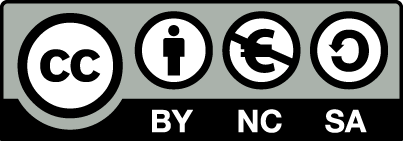 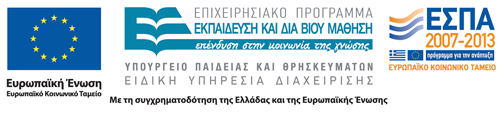 Σημειώματα
Σημείωμα Αναφοράς
Copyright Τεχνολογικό Εκπαιδευτικό Ίδρυμα Αθήνας, Αναστάσιος Πολίτης 2014. Αναστάσιος Πολίτης. «Διαχείριση παραγωγής εντύπου υλικού. Ενότητα 6: Οργάνωση παραγωγής». Έκδοση: 1.0. Αθήνα 2014. Διαθέσιμο από τη δικτυακή διεύθυνση: ocp.teiath.gr.
Σημείωμα Αδειοδότησης
Το παρόν υλικό διατίθεται με τους όρους της άδειας χρήσης Creative Commons Αναφορά, Μη Εμπορική Χρήση Παρόμοια Διανομή 4.0 [1] ή μεταγενέστερη, Διεθνής Έκδοση.   Εξαιρούνται τα αυτοτελή έργα τρίτων π.χ. φωτογραφίες, διαγράμματα κ.λ.π., τα οποία εμπεριέχονται σε αυτό. Οι όροι χρήσης των έργων τρίτων επεξηγούνται στη διαφάνεια  «Επεξήγηση όρων χρήσης έργων τρίτων». 
Τα έργα για τα οποία έχει ζητηθεί και δοθεί άδεια  αναφέρονται στο «Σημείωμα  Χρήσης Έργων Τρίτων».
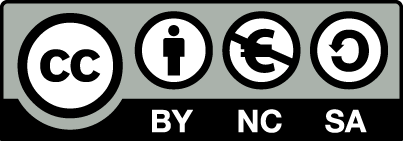 [1] http://creativecommons.org/licenses/by-nc-sa/4.0/ 
Ως Μη Εμπορική ορίζεται η χρήση:
που δεν περιλαμβάνει άμεσο ή έμμεσο οικονομικό όφελος από την χρήση του έργου, για το διανομέα του έργου και αδειοδόχο
που δεν περιλαμβάνει οικονομική συναλλαγή ως προϋπόθεση για τη χρήση ή πρόσβαση στο έργο
που δεν προσπορίζει στο διανομέα του έργου και αδειοδόχο έμμεσο οικονομικό όφελος (π.χ. διαφημίσεις) από την προβολή του έργου σε διαδικτυακό τόπο
Ο δικαιούχος μπορεί να παρέχει στον αδειοδόχο ξεχωριστή άδεια να χρησιμοποιεί το έργο για εμπορική χρήση, εφόσον αυτό του ζητηθεί.
Επεξήγηση όρων χρήσης έργων τρίτων
Δεν επιτρέπεται η επαναχρησιμοποίηση του έργου, παρά μόνο εάν ζητηθεί εκ νέου άδεια από το δημιουργό.
©
διαθέσιμο με άδεια CC-BY
Επιτρέπεται η επαναχρησιμοποίηση του έργου και η δημιουργία παραγώγων αυτού με απλή αναφορά του δημιουργού.
διαθέσιμο με άδεια CC-BY-SA
Επιτρέπεται η επαναχρησιμοποίηση του έργου με αναφορά του δημιουργού, και διάθεση του έργου ή του παράγωγου αυτού με την ίδια άδεια.
διαθέσιμο με άδεια CC-BY-ND
Επιτρέπεται η επαναχρησιμοποίηση του έργου με αναφορά του δημιουργού. 
Δεν επιτρέπεται η δημιουργία παραγώγων του έργου.
διαθέσιμο με άδεια CC-BY-NC
Επιτρέπεται η επαναχρησιμοποίηση του έργου με αναφορά του δημιουργού. 
Δεν επιτρέπεται η εμπορική χρήση του έργου.
Επιτρέπεται η επαναχρησιμοποίηση του έργου με αναφορά του δημιουργού.
και διάθεση του έργου ή του παράγωγου αυτού με την ίδια άδεια
Δεν επιτρέπεται η εμπορική χρήση του έργου.
διαθέσιμο με άδεια CC-BY-NC-SA
διαθέσιμο με άδεια CC-BY-NC-ND
Επιτρέπεται η επαναχρησιμοποίηση του έργου με αναφορά του δημιουργού.
Δεν επιτρέπεται η εμπορική χρήση του έργου και η δημιουργία παραγώγων του.
διαθέσιμο με άδεια 
CC0 Public Domain
Επιτρέπεται η επαναχρησιμοποίηση του έργου, η δημιουργία παραγώγων αυτού και η εμπορική του χρήση, χωρίς αναφορά του δημιουργού.
Επιτρέπεται η επαναχρησιμοποίηση του έργου, η δημιουργία παραγώγων αυτού και η εμπορική του χρήση, χωρίς αναφορά του δημιουργού.
διαθέσιμο ως κοινό κτήμα
χωρίς σήμανση
Συνήθως δεν επιτρέπεται η επαναχρησιμοποίηση του έργου.
Διατήρηση Σημειωμάτων
Οποιαδήποτε αναπαραγωγή ή διασκευή του υλικού θα πρέπει να συμπεριλαμβάνει:
το Σημείωμα Αναφοράς
το Σημείωμα Αδειοδότησης
τη δήλωση Διατήρησης Σημειωμάτων
το Σημείωμα Χρήσης Έργων Τρίτων (εφόσον υπάρχει)
μαζί με τους συνοδευόμενους υπερσυνδέσμους.
Χρηματοδότηση
Το παρόν εκπαιδευτικό υλικό έχει αναπτυχθεί στo πλαίσιo του εκπαιδευτικού έργου του διδάσκοντα.
Το έργο «Ανοικτά Ακαδημαϊκά Μαθήματα στο ΤΕΙ Αθηνών» έχει χρηματοδοτήσει μόνο την αναδιαμόρφωση του εκπαιδευτικού υλικού. 
Το έργο υλοποιείται στο πλαίσιο του Επιχειρησιακού Προγράμματος «Εκπαίδευση και Δια Βίου Μάθηση» και συγχρηματοδοτείται από την Ευρωπαϊκή Ένωση (Ευρωπαϊκό Κοινωνικό Ταμείο) και από εθνικούς πόρους.
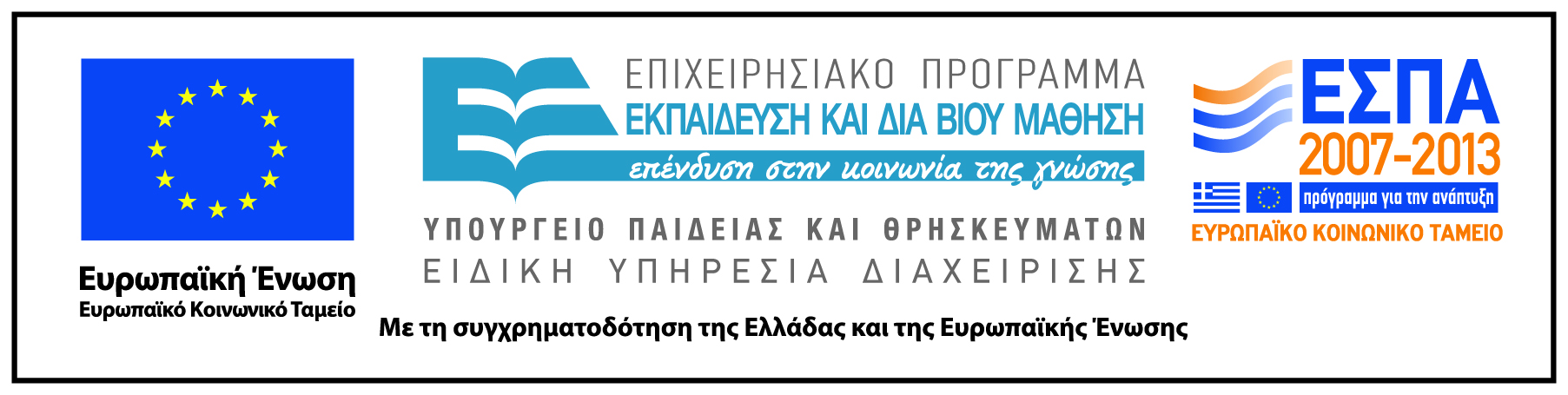